CS 128
Introduction to C++
Lecture 9Files, Pointers
Sampath Jayarathna
Cal Poly Pomona
Based on slides created by Bjarne Stroustrup & Tony Gaddis
1
Using Files for Data Storage
Can use files instead of keyboard, monitor screen for program input, output
Allows data to be retained between program runs
Steps:
Open the file
Use the file (read from, write to, or both)
Close the file
File Operations
File: a set of data stored on a computer, often on a disk drive
Programs can read from, write to files
Used in many applications:
Word processing 
Databases
Spreadsheets
Compilers
Files: What is Needed
Use fstream header file for file access
File stream types:
ofstream: Stream class to write on files
ifstream: Stream class to read from files
fstream: Stream class to both read and write from/to files.
Define file stream objects:
	ifstream infile;
	ofstream outfile;

Can use >> to read from,  and  << write to a file
Can use eof member function to test for end of input file
Writing to a new file
#include <iostream> 
#include <fstream> 
using namespace std; 

int main () { 
	ofstream myfile; 
	myfile.open("example.dat");  // or .txt
	myfile << "Writing this to a file.\n"; 
	myfile.close(); 
	return 0; 
}
Testing for File Open Errors
Can test a file stream object to detect if an open operation failed:
ifstream infile;
infile.open("test.txt");
	if (!infile)
	{
		 cout << "File open failure!";
	}
Can also use the fail member function
Using Files Writing with is_open() method
// writing on a text file 
#include <iostream> 
#include <fstream> 
using namespace std; int main () { ofstream myfile ("example.txt"); 
	if (myfile.is_open()) { 
		myfile << "This is a line.\n"; 			myfile << "This is another line.\n"; 		myfile.close(); 
	} 
	else cout << "Unable to open file"; return 0; 
}
Using Files reading with is_open() method
// Reading a text file 
string line; 
ifstream myfile("example.txt"); 
if (myfile.is_open()) { 
	while( getline(myfile,line) ) 
	{ 
		cout << line << '\n'; 
	} 
	myfile.close(); 
} 
else cout << "Unable to open file";
Closing Files
Use the close member function:
	infile.close();
	outfile.close();
Don’t wait for operating system to close files at program end:
may be limit on number of open files
may be buffered output data waiting to send to file
Pointer Variables
Pointer variables are yet another way using a memory address to work with a piece of data.
Pointers are more "low-level" than arrays and reference variables.
This means you are responsible for finding the address you want to store in the pointer and correctly using it.
Pointer Variables
Definition:
	int  *intptr;
Read as:
	“intptr can hold the address of an int”
Spacing in definition does not matter:
	int * intptr;  // same as above
	int*  intptr;  // same as above
Pointer Variables
Assigning an address to a pointer variable:
int *intptr;	
intptr = &num;
Memory layout:
num
intptr
25
0x4a00
address of num: 0x4a00
Pointer Variables
Initialize pointer variables with the special value nullptr. 
In C++ 11, the nullptr key word was introduced to represent the address 0.
Here is an example of how you define a pointer variable and initialize it with the value nullptr:

		int *ptr = nullptr;
A Pointer Variable in Program 9-2
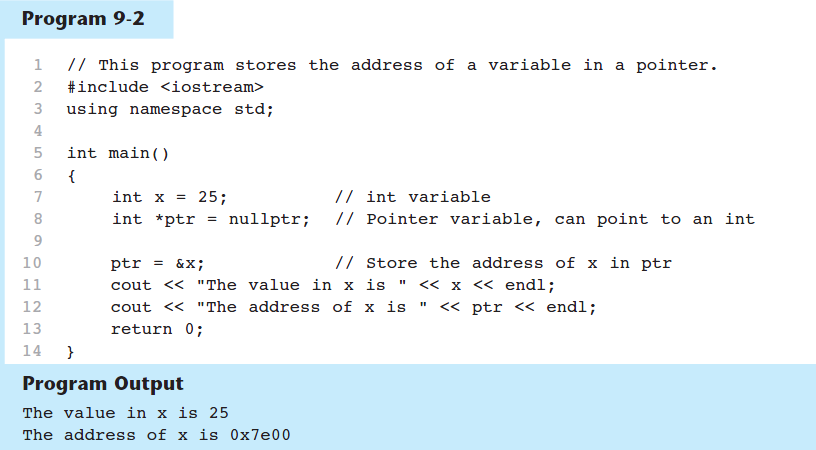 The Indirection Operator
The indirection operator (*) dereferences a pointer.
It allows you to access the item that the pointer points to.int x = 25;int *intptr = &x;cout << *intptr << endl;


The reference and dereference operators are thus complementary:
& is the address-of operator, and can be read simply as "address of"
* is the dereference operator, and can be read as "value pointed to by"
This prints 25.
The Indirection Operator in Program 9-3
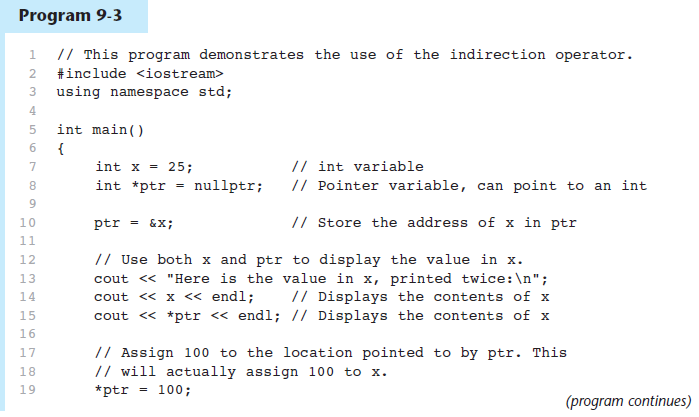 The Indirection Operator in Program 9-3
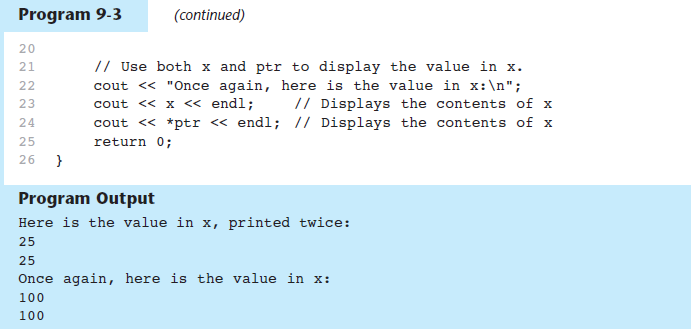 Pointer Arithmetic
Operations on pointer variables:
From Program 9-9
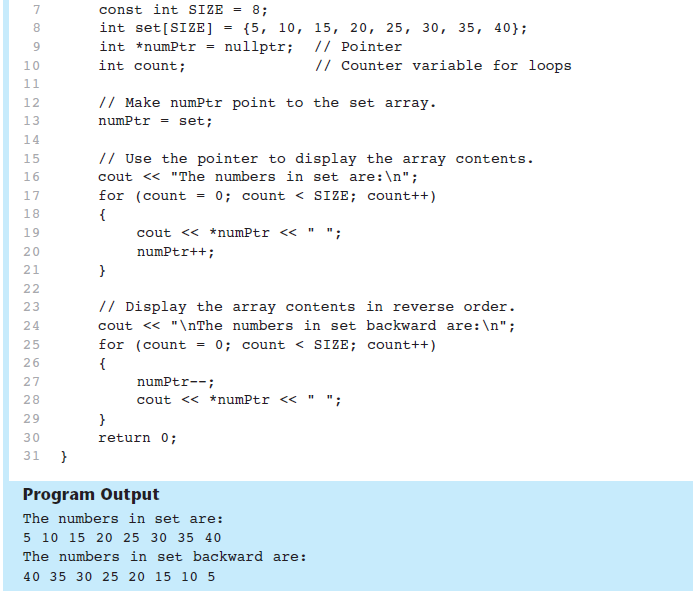 Initializing Pointers
Can initialize at definition time:
	int num, *numptr = &num;
	int val[3], *valptr = val;
Cannot mix data types:
	double cost;
	int *ptr = &cost; // won’t work
Can test for an invalid address for ptr with:
	if (!ptr) ...
Pointers as Function Parameters
A pointer can be a parameter
Works like reference variable to allow change to argument from within function
Requires:
 asterisk * on parameter in prototype and heading
void getNum(int *ptr); // ptr is pointer to an int 
 asterisk * in body to dereference the pointer
	cin >> *ptr;     
 address as argument to the function
getNum(&num);     // pass address of num to getNum
Example
void swap(int *x, int *y)
{		int temp;
		temp = *x;
		*x = *y;
		*y = temp;
}

int num1 = 2, num2 = -3;
swap(&num1, &num2);
Dynamic Memory Allocation
Can allocate storage for a variable while program is running
Computer returns address of newly allocated variable
Uses new operator to allocate memory:
	double *dptr = nullptr;
	dptr = new double;
new returns address of memory location
Dynamic Memory Allocation
Can also use new to allocate array:const int SIZE = 25;arrayPtr = new double[SIZE];
Can then use [] or pointer arithmetic to access array:
	for(i = 0; i < SIZE; i++)
		  *arrayptr[i] = i * i;
or
	for(i = 0; i < SIZE; i++)
		  *(arrayptr + i) = i * i;
Program will terminate if not enough memory available to allocate
Releasing Dynamic Memory
Use delete to free dynamic memory:
	delete fptr;
Use [] to free dynamic array:
	delete [] arrayptr;
Only use delete with dynamic memory!
Dynamic Memory Allocation in Program 9-14
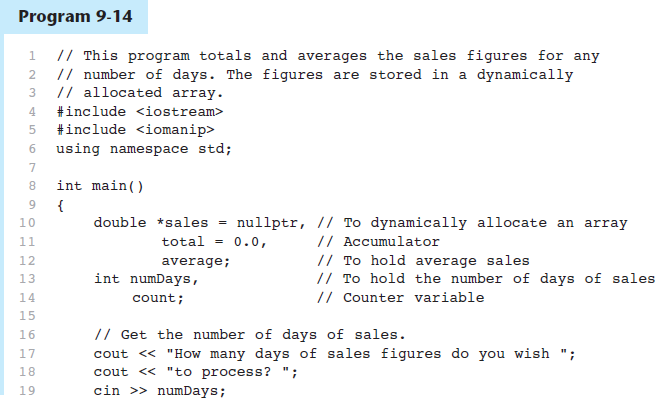 Dynamic Memory Allocation in Program 9-14
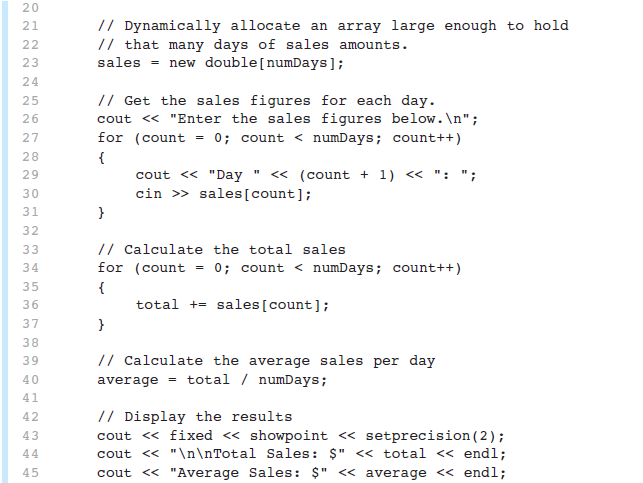 Program 9-14 (Continued)
Dynamic Memory Allocation in Program 9-14
Program 9-14 (Continued)
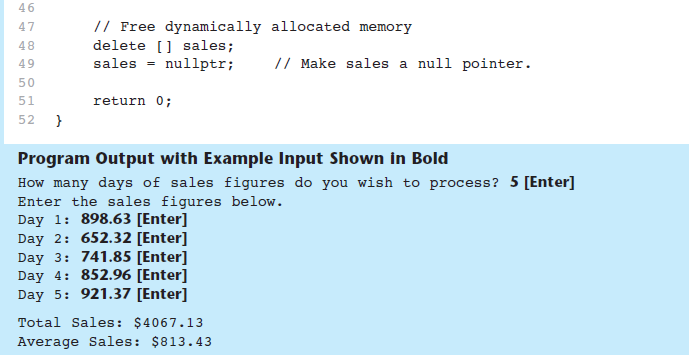 Notice that in line 49 nullptr is assigned to the sales pointer. The delete operator is designed to have no effect when used on a null pointer.
Using Smart Pointers to Avoid Memory Leaks
In C++ 11, you can use smart pointers to dynamically allocate memory and not worry about deleting the memory when you are finished using it.
Three types of smart pointer:


Must #include the memory header file:

In this book, we introduce unique_ptr:
unique_ptr  
shared_ptr
weak_ptr
#include <memory>
unique_ptr<int> ptr( new int );
Using Smart Pointers to Avoid Memory Leaks
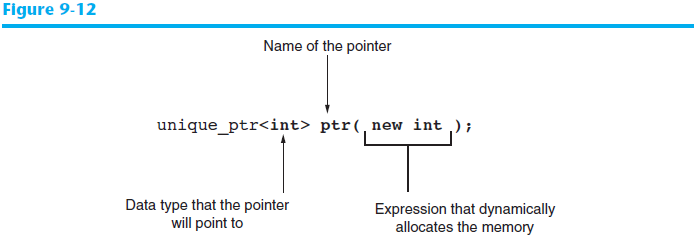 The notation <int> indicates that the pointer can point to an int .
The name of the pointer is ptr .
The expression new int allocates a chunk of memory to hold an int.
The address of the chunk of memory will be assigned to ptr.
Using Smart Pointers in Program 9-17
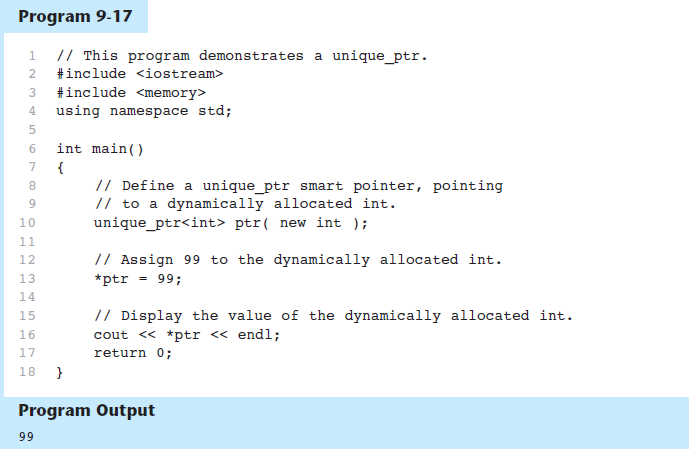